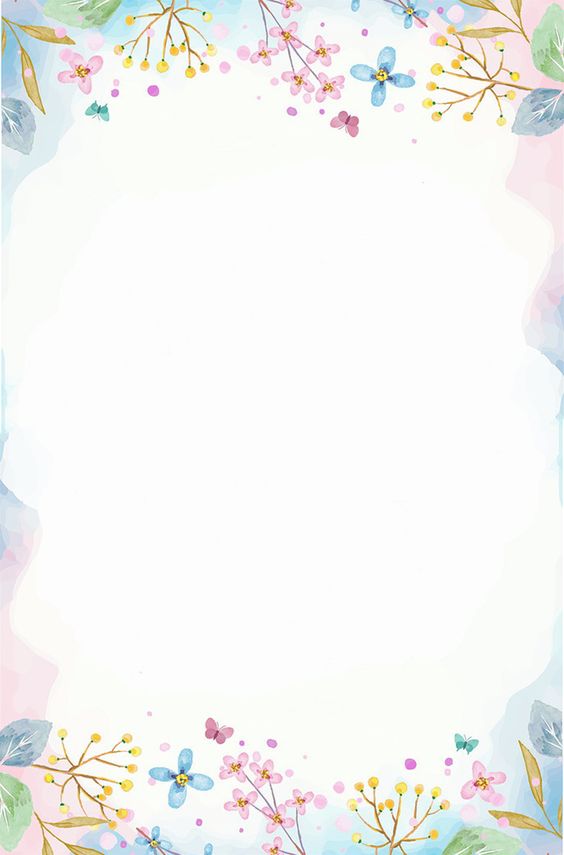 TRƯỜNG TIỂU HỌC TRUNG YÊN
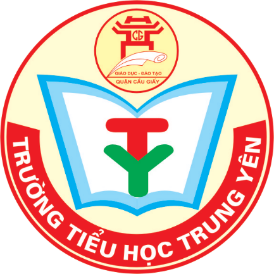 CHÀO MỪNG CÁC CON
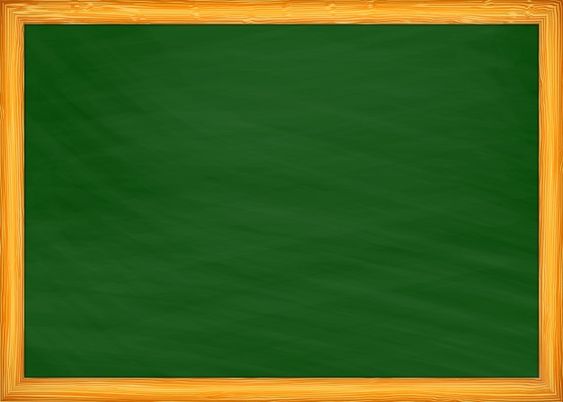 Thứ ba ngày 29 tháng 3 năm 2022
Tiếng Việt
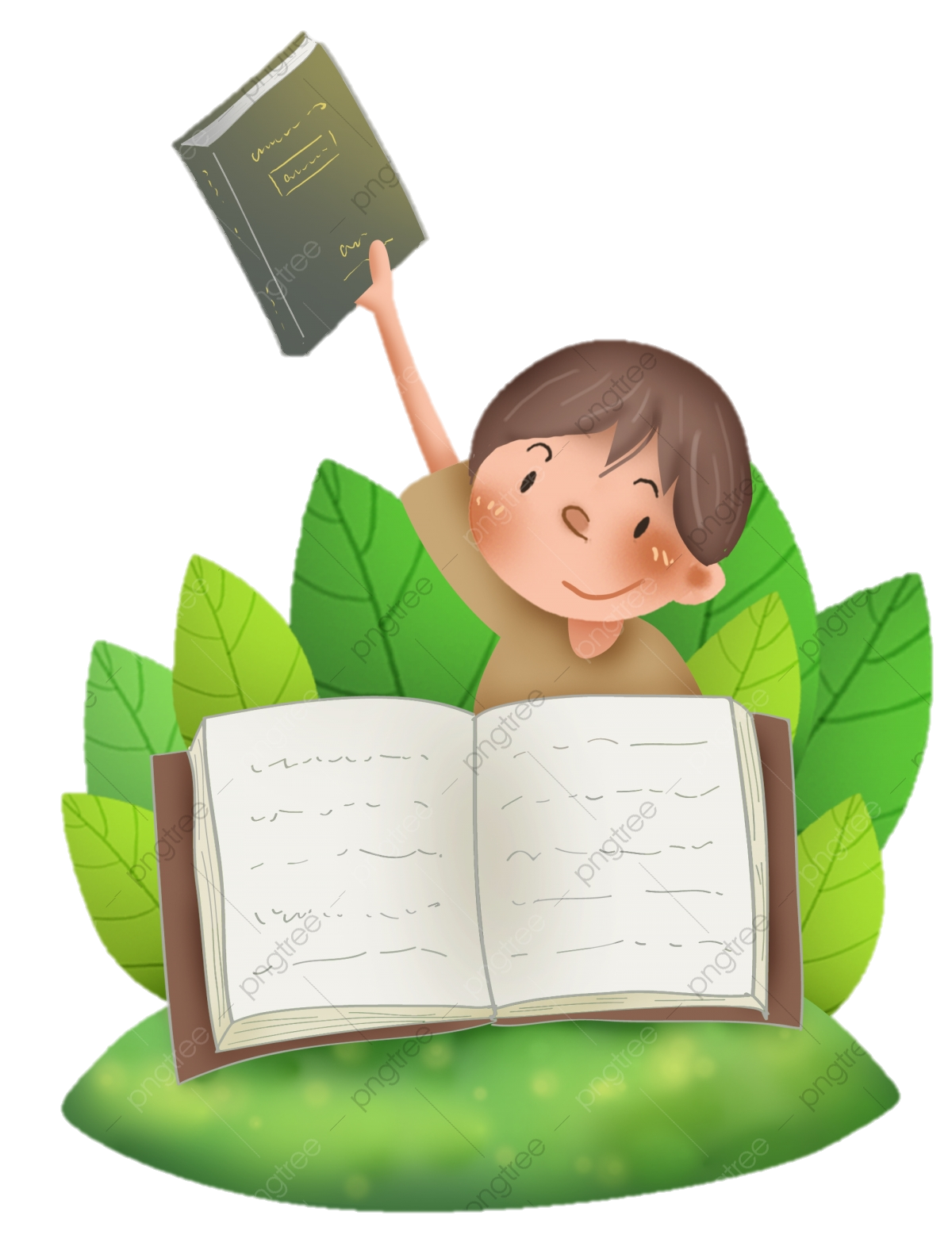 Đọc: Thư viện biết đi
T.  80
THƯ VIỆN BIẾT ĐI
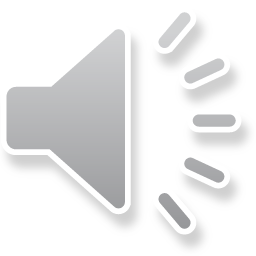 Thư viện là nơi lưu giữ sách báo, nơi mọi người đến đọc sách hoặc mượn sách về nhà. Nhiều người nghĩ rằng thư viện chỉ nằm im một chỗ. Nhưng trên thế giới, có rất nhiều “thư viện biết đi”.
     Thư viện Lô-gô-xơ của Đức là “thư viện nổi” lớn nhất thế giới. Nó nằm trên một con tàu biển khổng lồ, có thể chở được 500 hành khách và đã từng đi qua 45 nước trên thế giới.
     Ở Phần Lan, có hàng trăm “thư viện di động” trên những chiếc xe buýt cũ, chạy khắp các thành phố lớn. Ở châu Phi, một người thủ thư đã đặt thư viện trên lưng một con lạc đà. Nhờ thế, những cuốn sách có thể băng qua sa mạc để đến với người đọc.
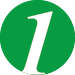 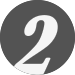 Luyện đọc từ khó
Lô-gô-xơ
xe buýt
cuốn sách
Luyện đọc câu dài
Nó nằm trên một con tàu biển khổng lồ, có thể chở được 500 hành khách và đã từng đi qua 45 nước trên thế giới.
Giải nghĩa từ
Di động
: không ở nguyên một vị trí.
Thủ thư
: người quản lí sách của thư viện.
: vùng đất có khí hậu khô, nóng, không có hoặc có rất ít cây cối.
Sa mạc
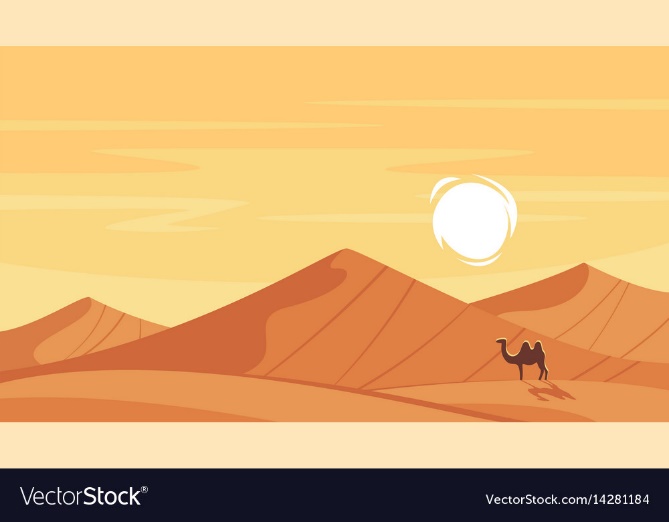 TÌM HIỂU BÀI
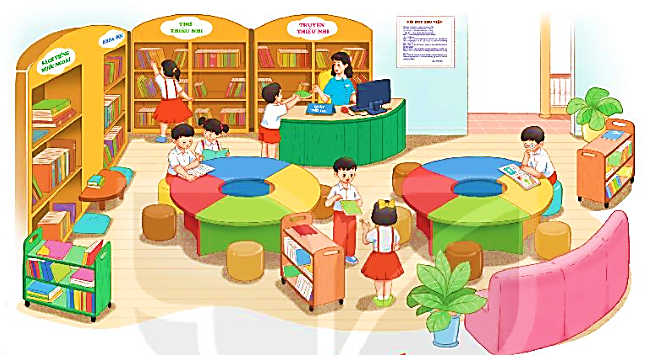 1. Mọi người đến thư viện để làm gì?
 Mọi người đến thư viện để đọc sách hoặc mượn sách về nhà.
2. Những thư viện sau được đặt ở đâu?
3. Vì sao các thư viện kể trên được gọi là “thư viện biết đi”?
 Các thư viện kể trên được gọi là “thư viện biết đi” vì chúng có khả năng di chuyển để mang sách đến cho người đọc.
4. Theo em “thư viện biết đi” có tác dụng gì?
 Giúp mọi người không cần phải đi xa mà vẫn đọc được sách.
     Có thể mang sách đến tận nơi cho người đọc.
     …
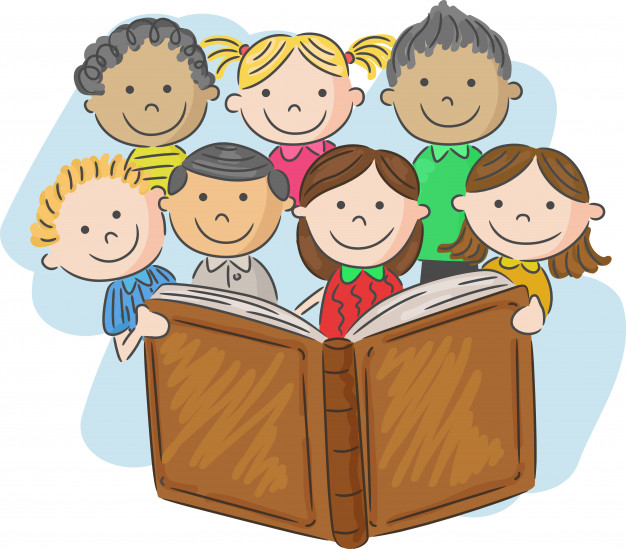 LUYỆN TẬP THEO VĂN BẢN ĐỌC
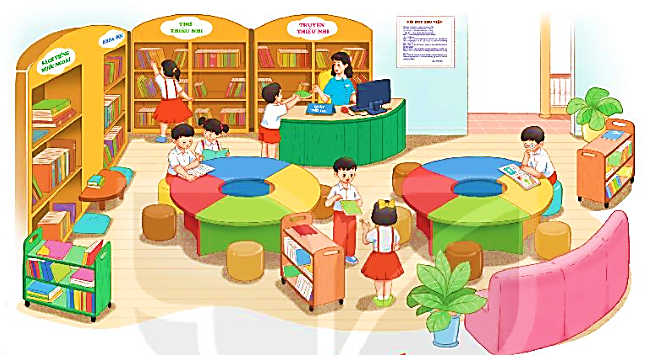 1. Xếp các từ ngữ dưới đây vào nhóm thích hợp?
thư viện
thủ thư
đọc
tàu biển
nằm im
lạc đà
băng qua
xe buýt
2. Em sẽ nói gì với cô phụ trách thư viện khi muốn mượn sách ở thư viện?
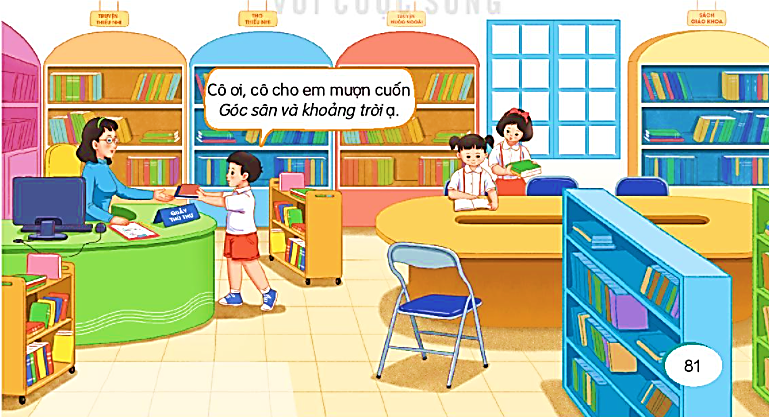